Государственное бюджетное общеобразовательное учреждение                                         
 Самарской области основная общеобразовательная школа № 18 
имени В.А.Мамистова
города Новокуйбышевска городского округа Новокуйбышевск  Самарской области
структурное подразделение «Детский сад «Центр коррекции и развития детей»
ГБОУ ООШ №18 г. Новокуйбышевска
Современные  инновационные формы взаимодействия с семьями воспитанников с ОВЗ
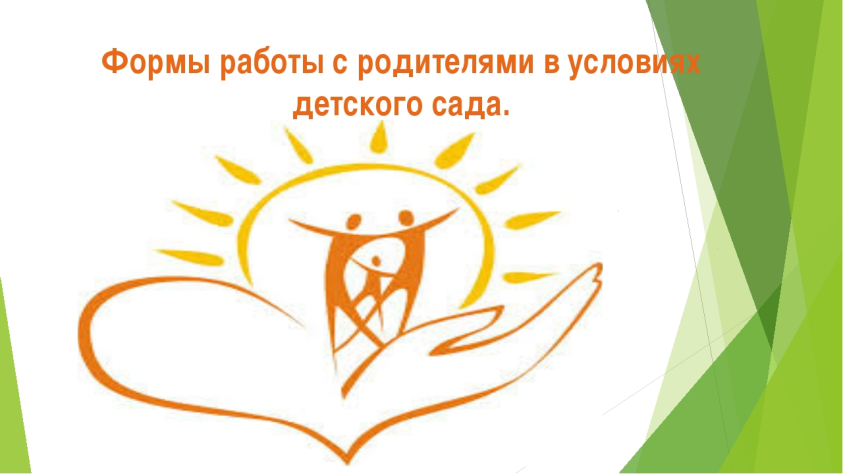 Подготовил: 
учитель – логопед
Архипова О.И.
2018
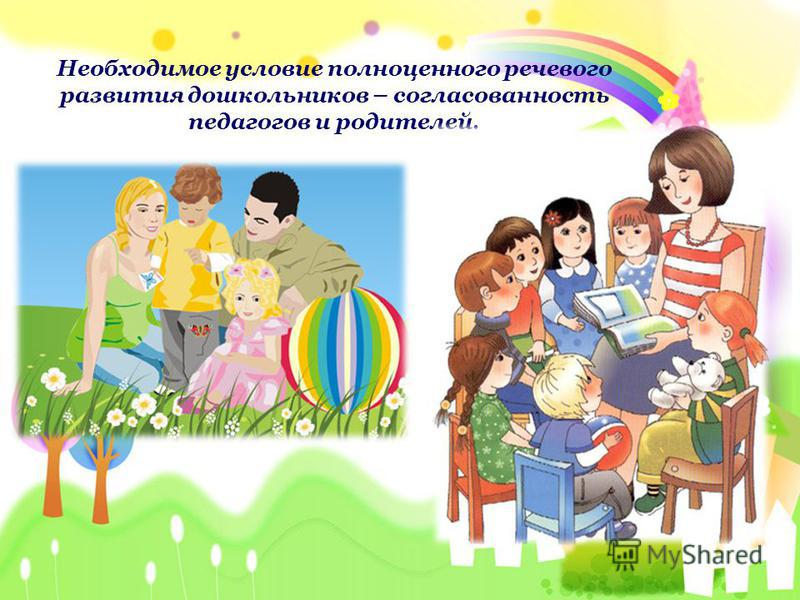 Взаимодействие в сети Интернет   это дополнительный ресурс к средствам  общения, применяемых логопедом для осуществления работы с родителями дошкольников с ОВЗ.
Сайт ДОУ-  эффективный инструмент взаимодействия с родителями. Доступность и открытость информации – основное требование государства к дошкольным организациям. А в современном мире одним из основных средств реализации этого принципа является сайт ДОУ..
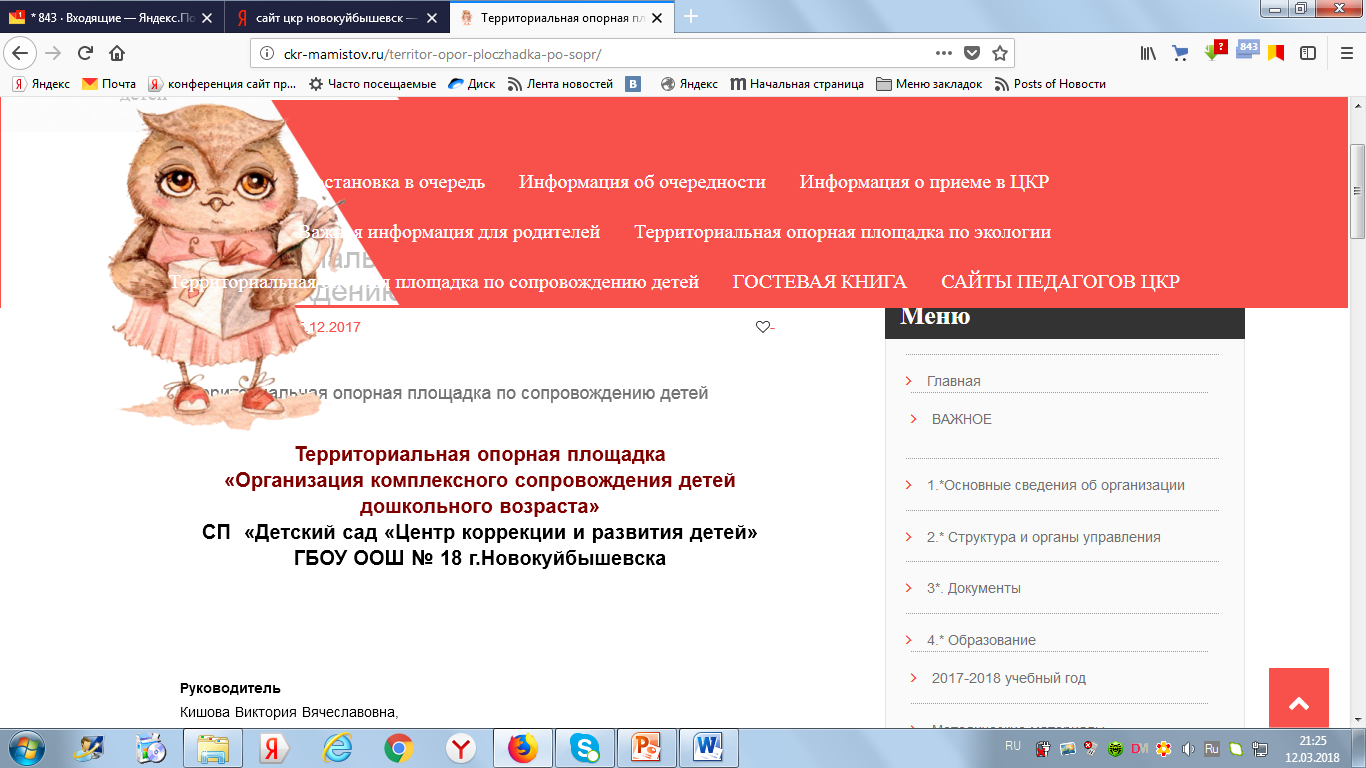 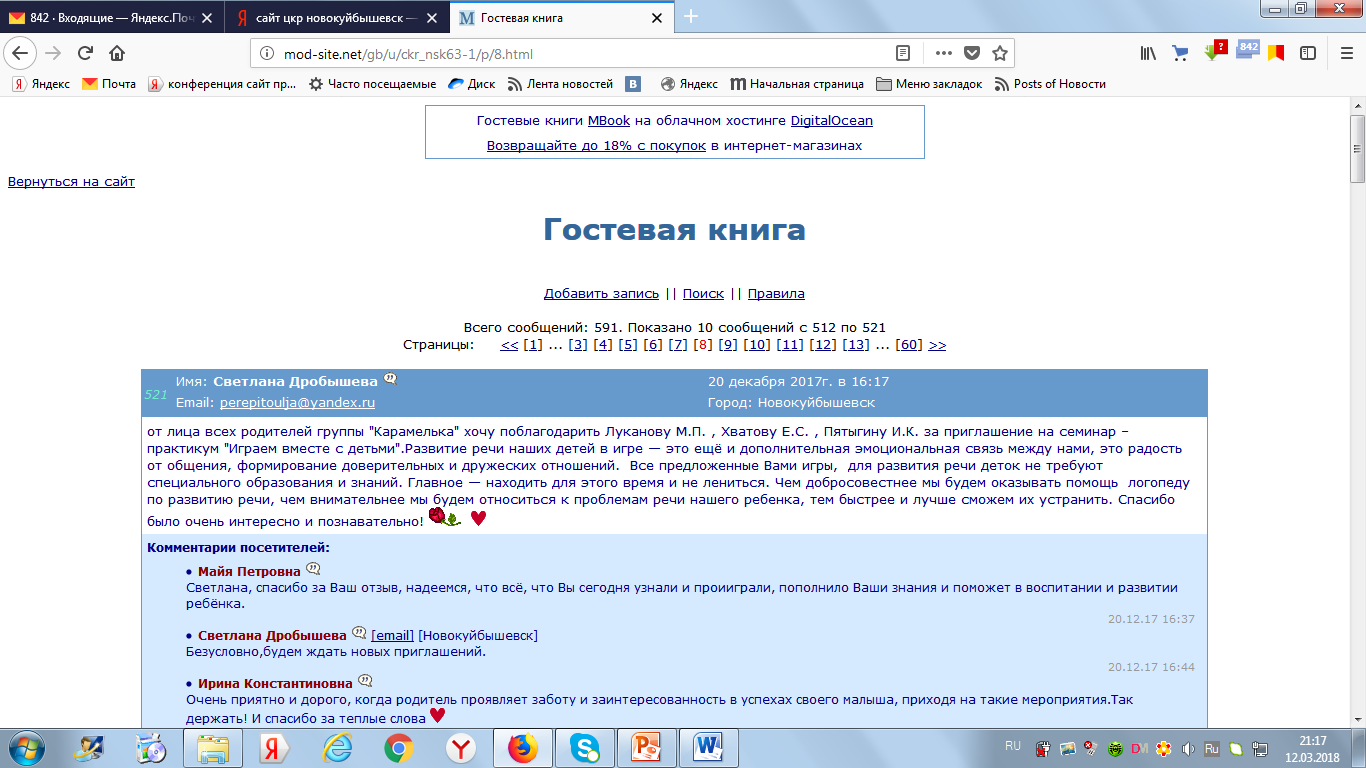 Просмотр  открытых мероприятий в режим онлайн
электронная почта
видеоконсультации 
Интернет-конференции

При помощи электронной почты учитель-логопед может :
отвечать на вопросы, касающиеся коррекционного процесса, 
давать рекомендации, 
рассылать приглашения на родительские собрания, тренинги, очные консультации, 
отправлять родителям воспитанников задания для самостоятельной работы: игровые упражнения, карточки с игровыми заданиями, картинные материалы, памятки и т.п.
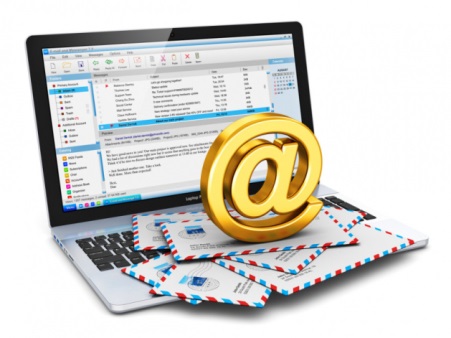 Мультимедийные презентации оформляются учителем-логопедом для ознакомления родителей с различными развивающими и обучающими программами, для закрепления звукопроизношения и лексической темы. 
Медиатека – мультимедийные материалы к занятиям с детьми-логопатами  знакомят родителей с развивающими и обучающими компьютерными программами.
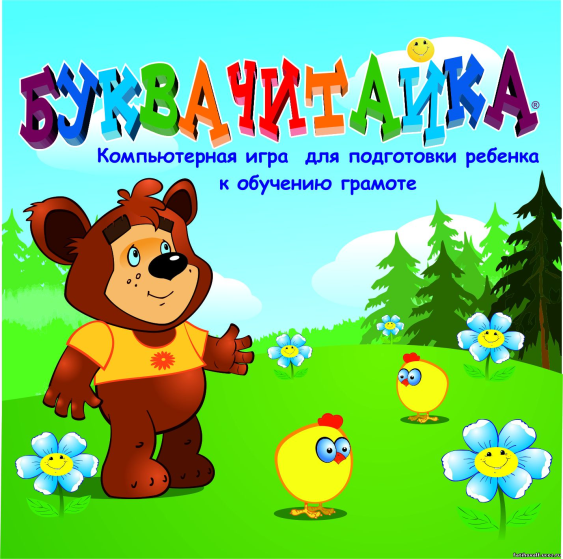 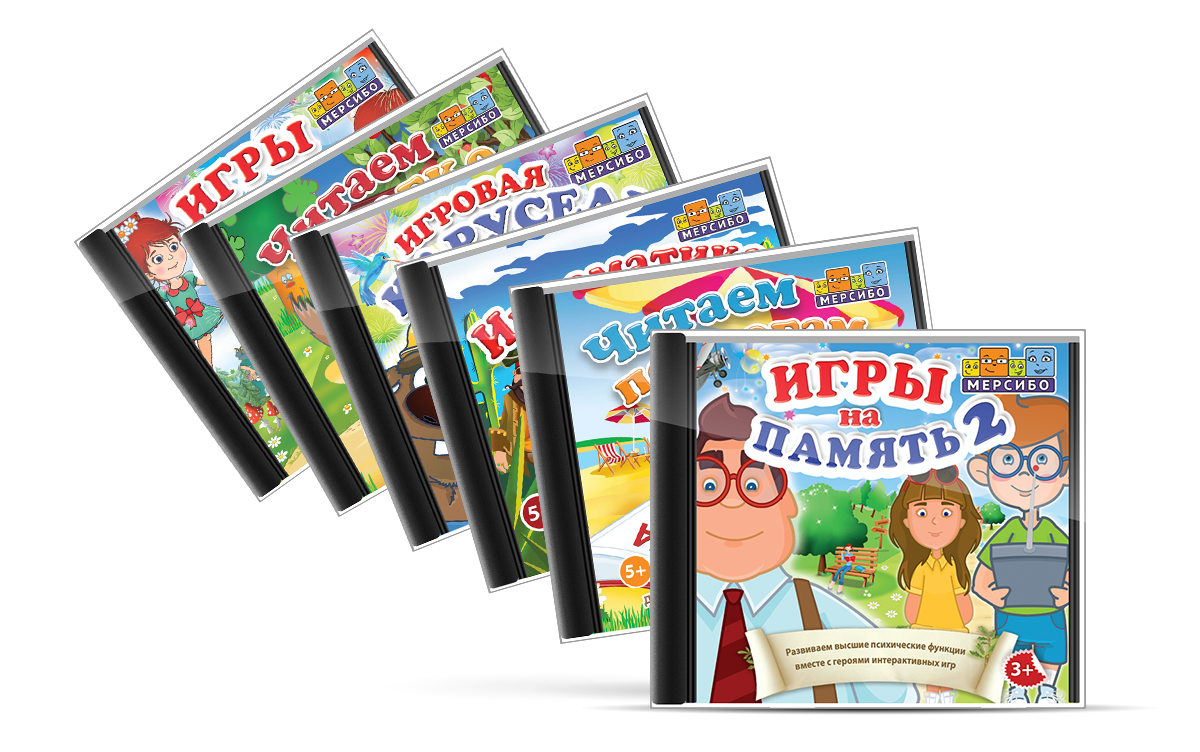 Сайт учителя- логопеда  
Ознакомительная информация сайта включает следующий материал: 
‒ о реализуемой образовательной программе; 
‒ о задачах и содержании логопедической работы на год; 
‒ о времени проведения индивидуальных и групповых консультаций, собраний, тренингов, мастер-классов с указанием темы и цели и т.д. 
‒ о мероприятиях, происходящих в образовательном  учреждении: днях открытых дверей, интеллектуальных играх, марафонах и других мероприятий, желательно с фотоотчетом. 
Обучающая информация может быть представлена в следующих рубриках: 
‒ «Родителям на заметку» 
‒ «Полезные книжки»
‒ «Советы логопеда»
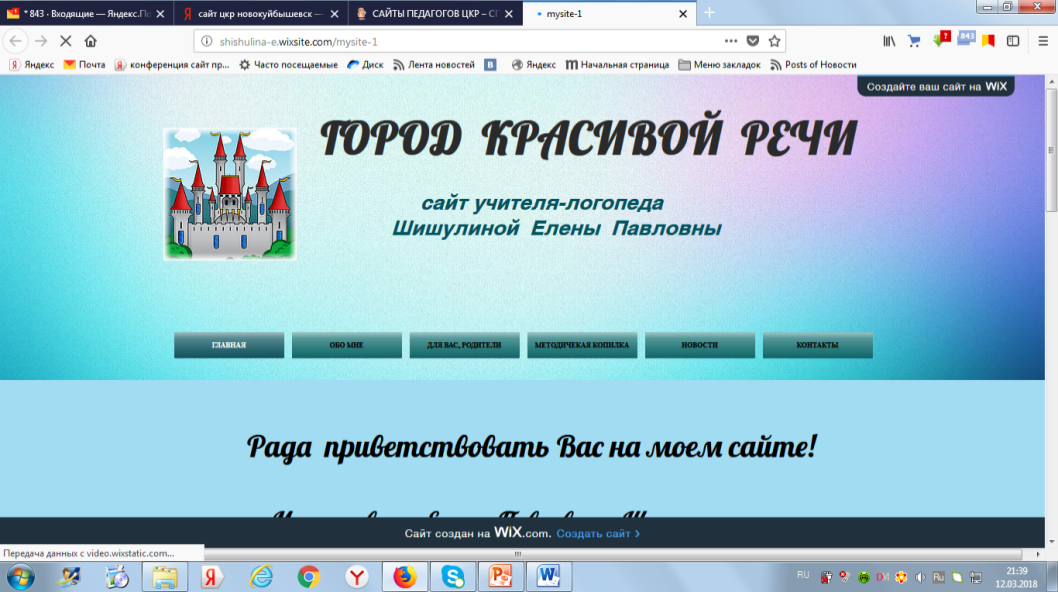 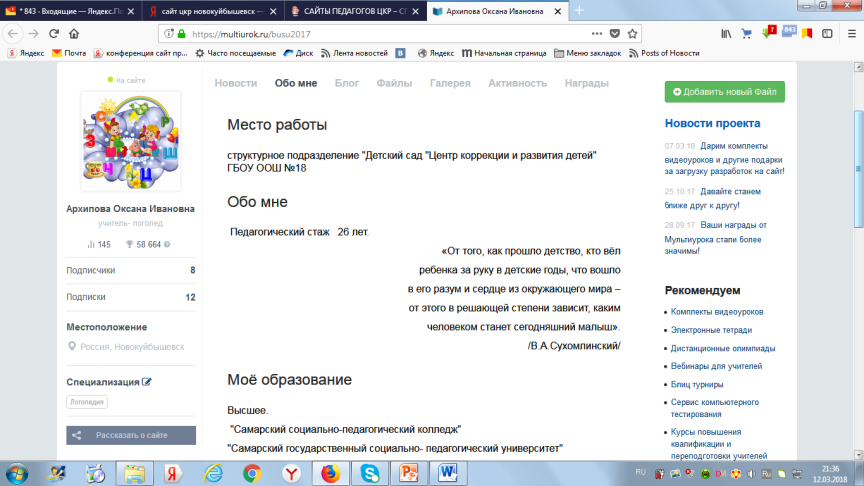 Взаимодействие в социальной сети Вконтакте
1 шаг  устная договоренность о взаимодействии с родителем 
ВКонтакте при личной встрече (родительское собрание) - получение согласия на добавление в друзья и данных об аккаунте, договоренность о времени online
2 шаг  создание логопедом личной странички ВКонтакте 
с акцентом на профессиональную деятельность, размещение фотографий занятий с детьми группы в личной страничке, фотографий коллектива детского сада, детей на различных мероприятиях
3 шаг  добавление родителей в друзья и общение с ними
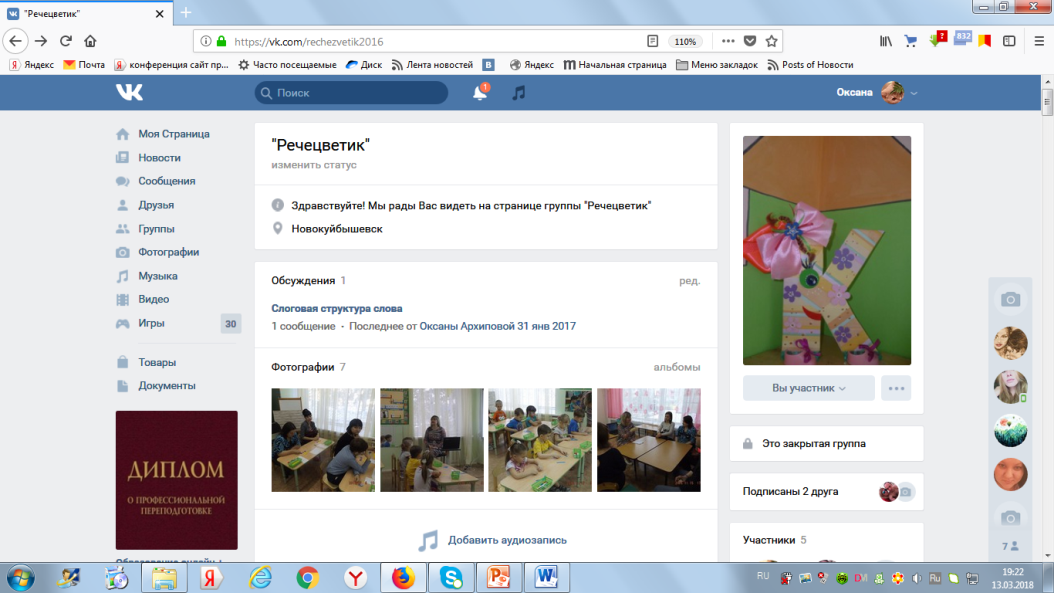 Модель взаимодействия учителя-логопеда и родителя дошкольника с ОВЗ в социальной сети ВКонтакте
ИНФОРМИРОВАНИЕ:
КОНСУЛЬТИРОВАНИЕ:
ОРГАНИЗАЦИЯ ИНТЕРАКТИВНОГО ВЗАИМОДЕЙСТВИЯ РОДИТЕЛЕЙ ДЕТЕЙ ГРУППЫ
ПОЛУЧЕНИЕ
ОБРАТНОЙ СВЯЗИ:
Общение по скайпу
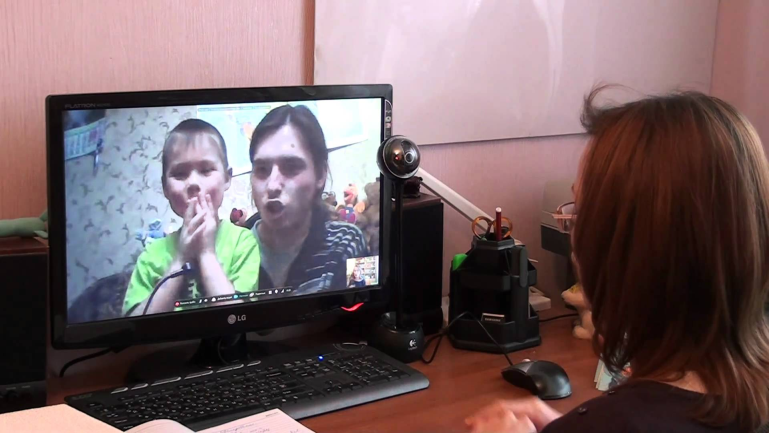 Спасибо за внимание!